Los Angeles city College
WELCOME!
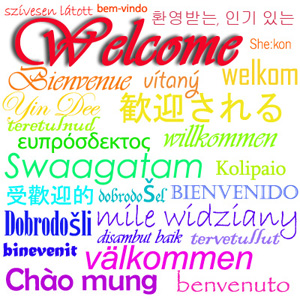 Welcome to the United States!
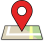 Los Angeles, CA – City of Angels
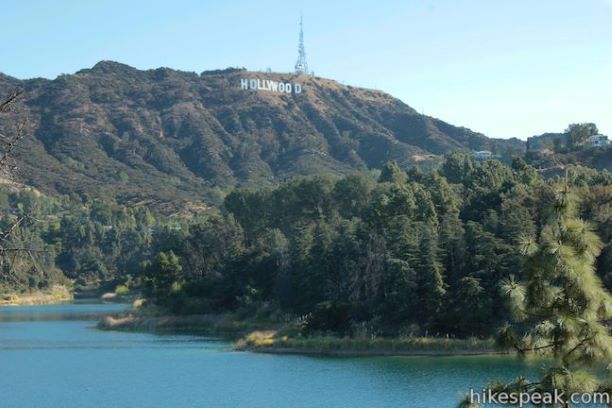 Second largest city in the United States
City is divided in over 80 neighborhoods 
Over 502.7 square miles
Diverse population over 4,000,000 people
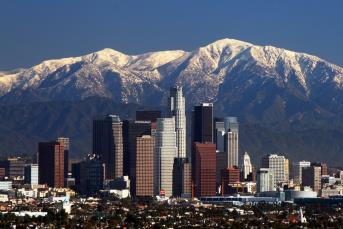 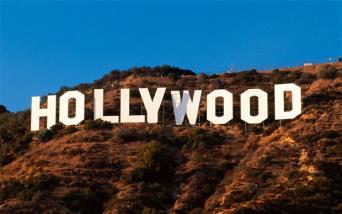 LACC Language Academy
Located in Hollywood, CA at Los Angeles City College
Hollywood is a city near downtown L.A. 
1.5 miles of Pacific Ocean Beaches
Population of nearly 100,000 people
Known for low crime rate and consistently rated one of the safest cities in Los Angeles County
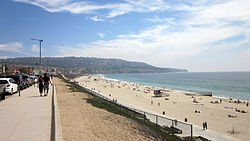 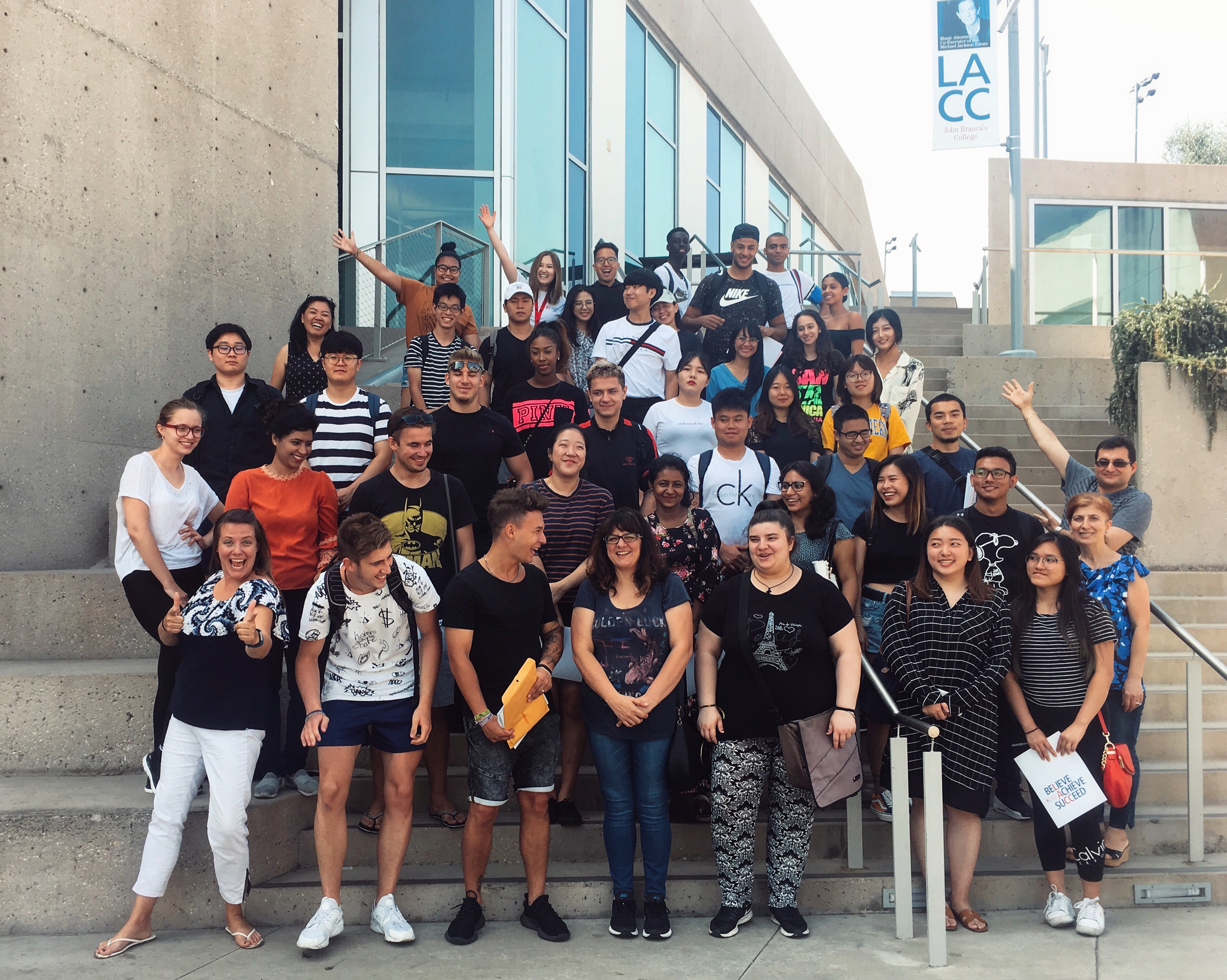 Los Angeles City College
About LACC
Students who successfully complete our Language Academy or have a passing TOEFL score can transfer LACC

Los Angeles City College  
23,000 students total
260 international students
Over 60 countries studying
Athletics program – Sports!
Arts, Theatre, Film, & Music
Spring and Fall Semesters:  15 weeks
Summer Session: 8 weeks
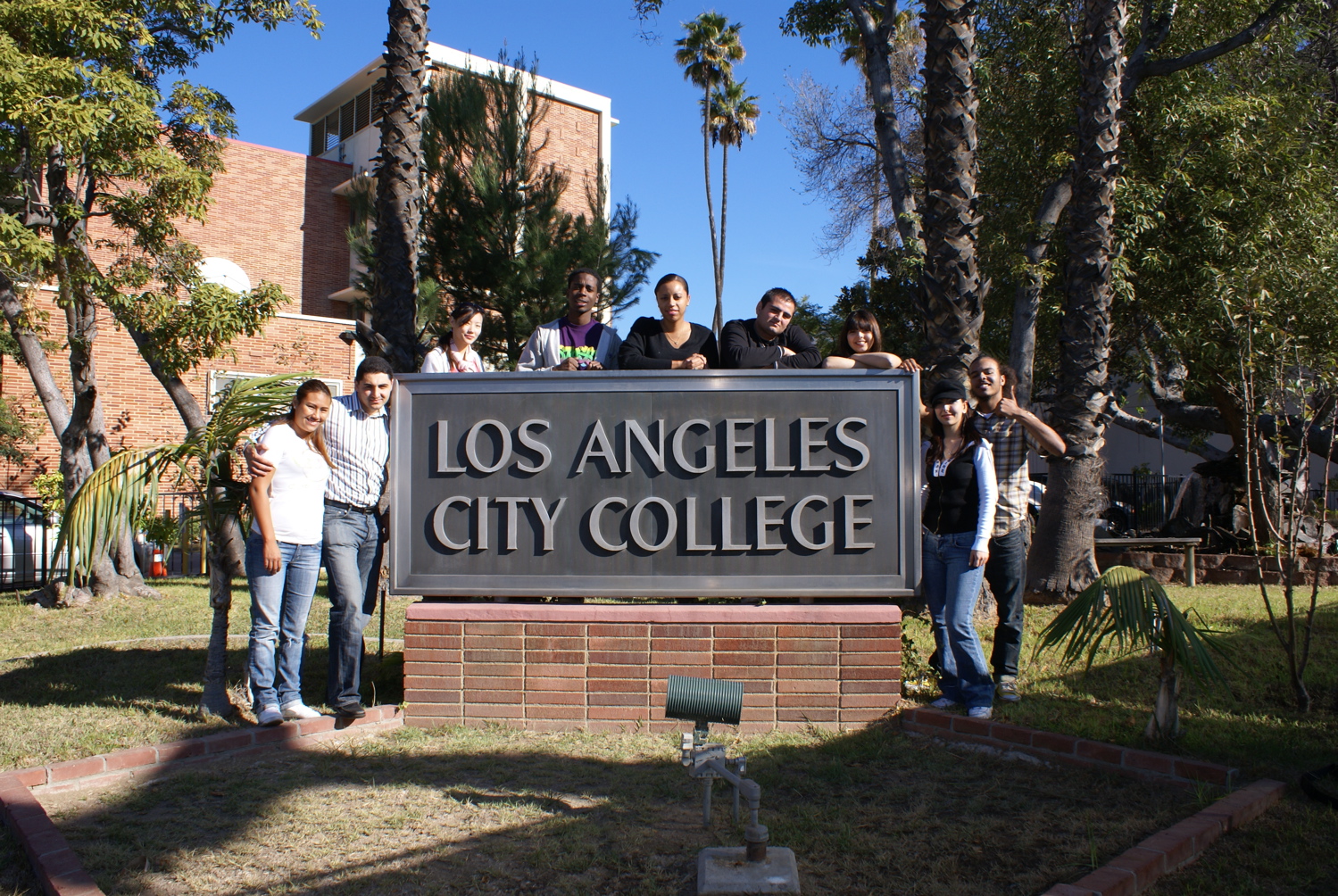 LACC Language Academy (LA@LACC)
Agenda
Expectations
Tuition & Fees
Health & Safety
Getting Around
Bicycle
Public Transit
Car
Culture Shock
Cell Phones
Banking
Meeting People
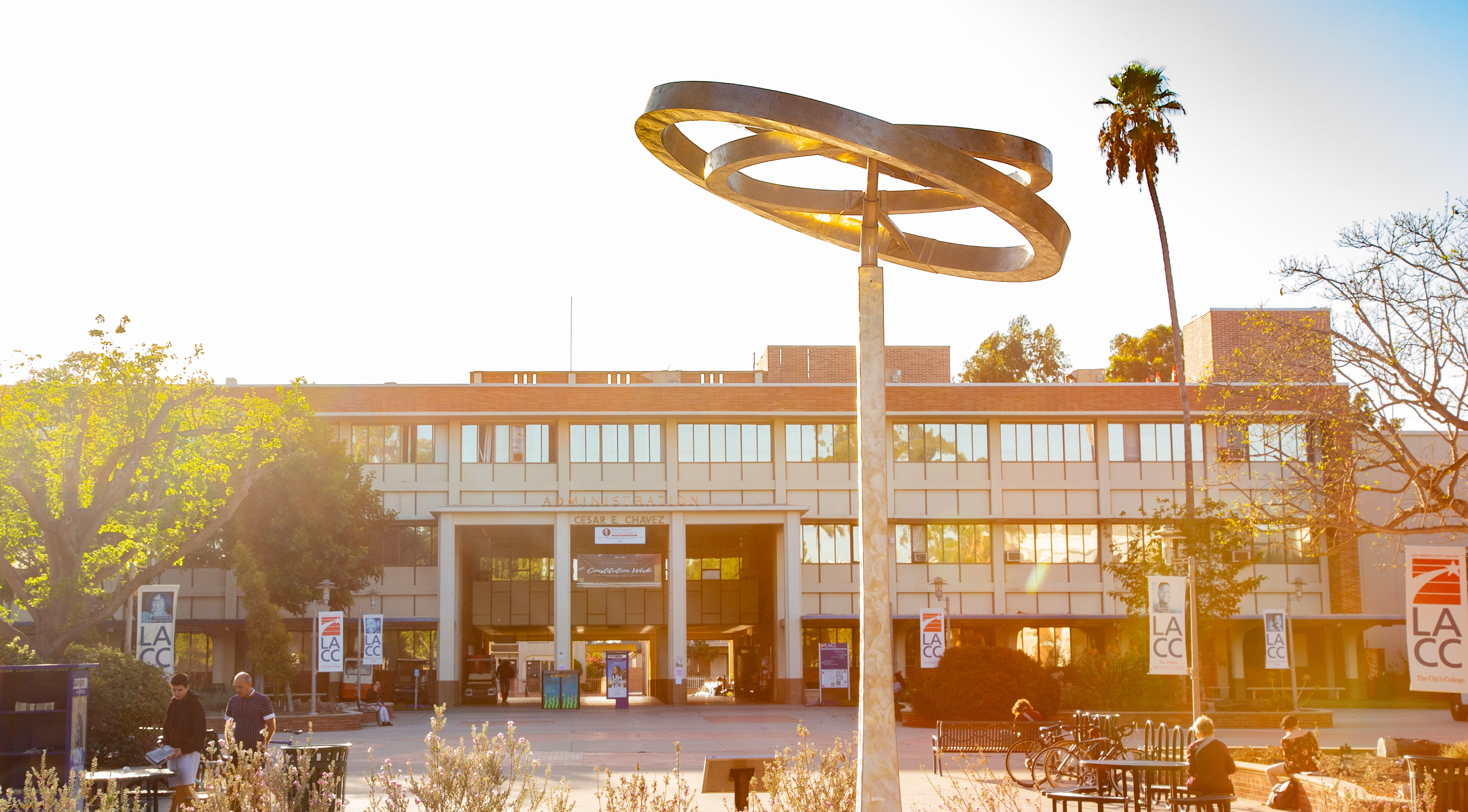 Class Overview
Monday & Wednesday
Writing & Reading 
12pm - 4pm
Ms. Michelle O'Hair

Tuesday & Thursday
Grammar & Culture
12pm – 4pm
Ms. Alla Bohkman

Friday
Conversation
10:30 – 1:30pm
Ms. Haira Chang

Location: Da Vinci 301
Class Overview
Classes meet Monday-Thursday from 12pm to 4pm & Friday classes – 10:30am – 1:30pmYOU MUST ATTEND CLASS 
This is a restriction of your F-1 visa
Attendance is part of the grading
Course materials are all online

Syllabus will be given by instructors – a plan for the class

Each time you come to LACC, you must complete the Covid-19 Survey and enter the campus as a visitor.
Language Expectations
Attend class
Be on time
No cell phones in class
Adhere to immigration rules
Participate
Communicate
Graduate!
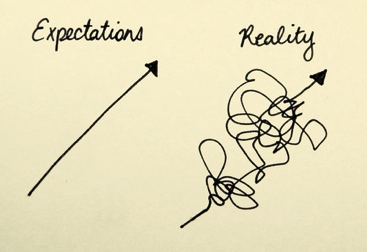 Tuition & Fees
Payment Options
How to Pay
Online
Step 1: Go to our website. 
Step 2: Select Make a Payment.
Step 3: Select Flywire Payment

In Person
Step 1: Go to the International Program Office, Cesar Chavez Building room 109

Step 2: Ask for Mr. George Agoian or Ms. Elonda Austin to make payment.
Tuition is due by the first week of class
Ways to Pay: Flywire. Check, Money Order, or Cash.
Where to Pay: Online, or at the International Student Office, Administration Building, Room 109.
Classroom materials can be bought at bookstore SEPARATELY
Health & Safety
Insurance is strongly recommended – you are not covered in the United States, and you MUST have insurance to see a doctor or you will spend THOUSANDS of dollars. 

Medical Insurance 
https://www.lacitycollege.edu/Resources/International-Students/Language-Academy/Medical-Insurance 

Urgent Care
Going to the hospital is VERY expensive – always go to Urgent Care FIRST

Local drugstores will carry non-prescription medicine for:
Colds, headaches, stomachaches, allergies, cuts, etc. 
Stores will have a pharmacy to help you find medicine you need
Stores include:  CVS, Walgreens, RiteAid, etc.
COVID-19 PROTOCALS
Safety
Be aware of your surroundings
Keep phones, wallets and purses near you
Always carry your ID card
Emergency – call the police 9-1-1
Do not do things that you would not do in your own country – be safe
Do not walk late at night by yourself
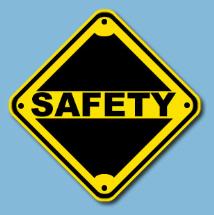 Getting Around
Bicycling
Locks, locks and locks – BUY A “U LOCK”
Bike Lights –  it’s the law
Hand Signals 
Helmets – not the law, but important
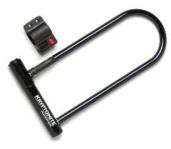 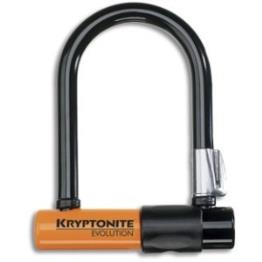 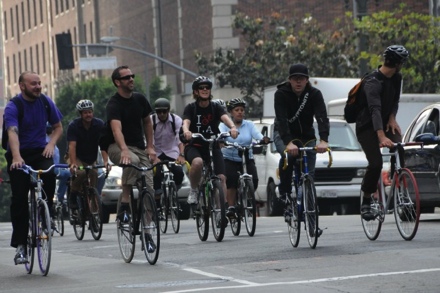 Public Transportation
Metro
A Metro bus or rail line is always around the corner at LA City College, making it easy to get from campus without a car to Los Feliz, Hollywood, Downtown Korea town and more.
Blue Line: Service to, Los Angeles and Downtown Long Beach.  Possible destinations include: Staples Center and LA Convention Center Watts Towers, Queen Mary and the Aquarium of the Pacific
Expo Line: Service to popular destinations such as: USC, Exposition Park (including the California Science Center and Natural History Museum), Crenshaw District, Culver City, Santa Monica Pier and Third Street Promenade

Taxi
Book online at:  www.yellocab.com 
Book via text – (310) 574- 2228
Call (424) 222-2222

Uber & Lyft
Public taxi service – every day people in personal cars
Available via mobile app – must have credit card/debit card
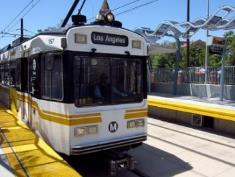 Cars – Driving on an F1 Visa
Drugs, Alcohol and Smoking
Cannabis (Marijuana)
Cannabis is legal in California

Cannabis is illegal in under Federal Law

Do not travel outside of the California with cannabis
Do not buy Cannabis on the street  - you need a medicinal prescription card to buy marijuana in a store
Drinking
Must be 21 to drink – you can be arrested if you are caught drinking under 21 years old
ID required to get into bars and order drinks at restaurants
It is ILLEGAL to give alcohol to anyone under 21 years
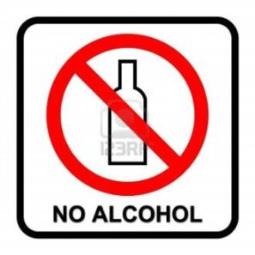 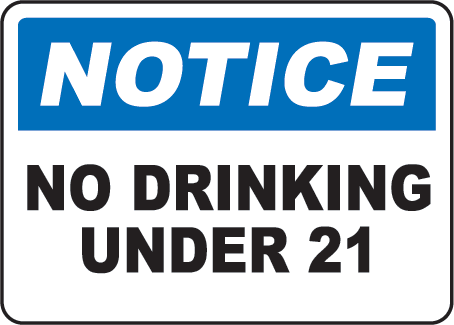 No . . .Smoking Cigarettes/Vaping
Smoking on campus is NOT ALLOWED
Smoking in bars and restaurants is NOT ALLOWED
Smoking inside buildings is NOT ALLOWED
If you see a sign to not smoke, DO NOT SMOKE
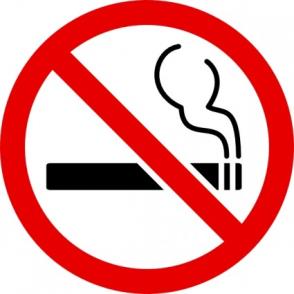 American Culture
Equality
Hard work
Directness and assertiveness
Americans Value:
Independence
Personal space & privacy
Being on time
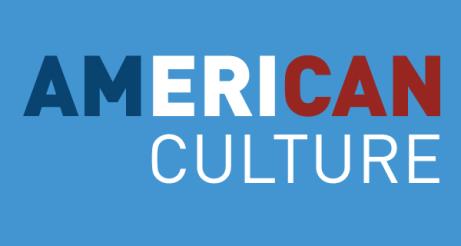 Culture Shock - Symptoms
Sadness
Loneliness
Frustration
Anxiety
Trouble concentrating
Feeling left out
Feeling misunderstood
Too much sleep
Too little sleep
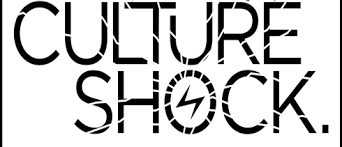 Phase 1  - The Honeymoon
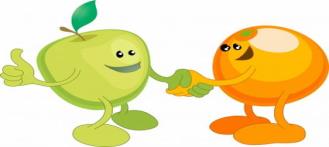 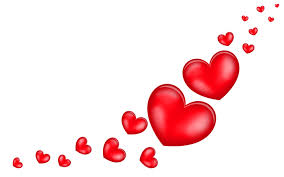 Phase 2 – What Am I Doing Here?
Feeling as if you made a mistake . . . You are homesick
Little issues become BIG issues
Anger and frustration
Feeling ignored
Everything is hard
Language is hard
Shopping is difficult
You cannot sound smart, funny or intelligent
Transportation
Measurement is different 
Money is different – coins!! No number on the coins
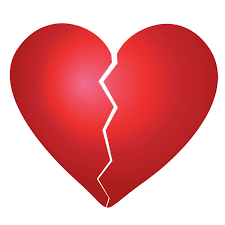 Americans can be . . .
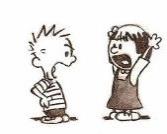 Distant . . . Too formal
Inflexible
Loud . . .Irritating

But we love . . .
A good restaurant (good food)
Our families . . . Our friends . . .Our pets
To laugh 
A good movie . . . A good concert
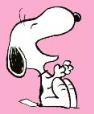 Phase 3 – Things Get Better
Let’s mend a broken heart . . .

You begin to feel at home
You have your humor back
You enjoy yourself
You make new goals
You make new friends
Start going out to see the sights
Things begin to make sense
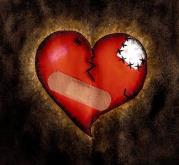 Getting Adjusted
Be PATIENT – it takes time – 3-4 months
Remember your personal goals – why did you come here
See the adventure in being here
Use your sense of humor
Deal with stress as it comes up – do not let it build
Work out
Talk to someone – come to the office – we are here to help
Ask for help if you need it
Talk to friends and family at home
Volunteer
Meditate
Cell Phones
Monthly Plans

No Contracts

Carriers & Providers

Refer to cell phone guide(set-up voice mail)
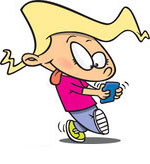 Banking
Savings vs checking

Different banks – Chase, Wells Fargo, CitiBank, etc.

Different accounts have different requirements

No Social Security numbers required
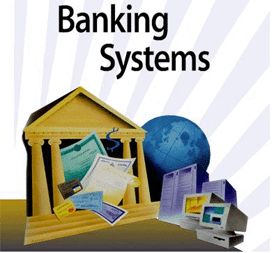 Meeting People!
Meetup.com

Student Clubs at LACC

LACC Language Academy!

Recreation classes

Study groups
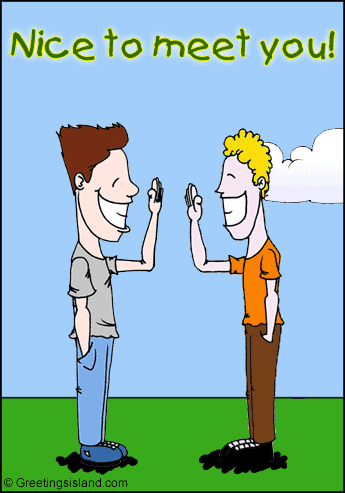